Formation CP dédoublés
Mercredi 29 mai 2019
Circonscription de Thouars
Bilan de l’année
Un wooclap pour échanger
https://app.wooclap.com/events/EBFJPH/0
Regard sur les évaluations nationales - début CP (REP de Bouillé-Loretz)Français
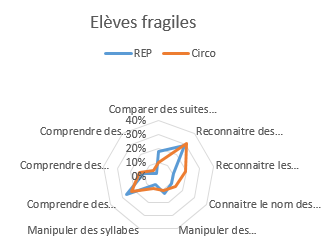 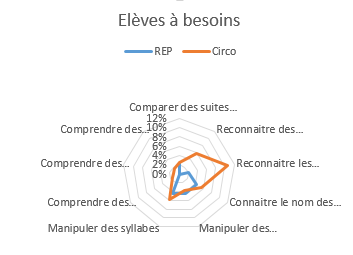 [Speaker Notes: Comparer des suites de lettres
Reconnaitre les lettres parmi des signes
Reconnaitre les différentes écritures d’une lettre
Connaitre le nom des lettres et les sons qu’elle produisent
Manipuler des phonèmes
Comprendre des mots entendus
Comprendre des phrases entendues
Comprendre des textes entendus]
Regard sur les évaluations nationales - début CP (REP de Bouillé-Loretz)
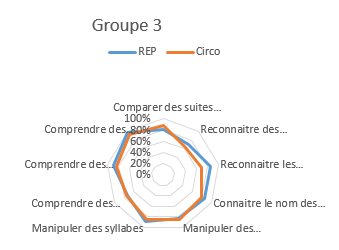 [Speaker Notes: Comparer des suites de lettres
Reconnaitre les lettres parmi des signes
Reconnaitre les différentes écritures d’une lettre
Connaitre le nom des lettres et les sons qu’elle produisent
Manipuler des phonèmes
Comprendre des mots entendus
Comprendre des phrases entendues
Comprendre des textes entendus]
Des constats au début CP - Français
Des points forts



Des points à travailler
Manipuler des syllabes
Comprendre des phrases entendues
Comprendre des textes entendus
Comparer des suites de lettres
Reconnaitre les lettres parmi des signes
Manipuler des phonèmes
Regard sur les évaluations nationales - début CP (REP de Bouillé-Loretz)Mathématiques
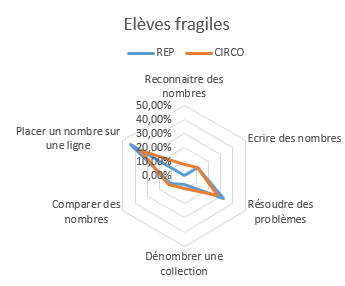 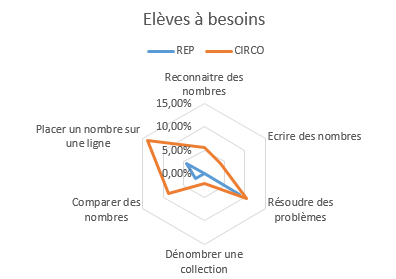 [Speaker Notes: Comprendre des phrases entendues
Comprendre des textes entendus]
Regard sur les évaluations nationales - début CP (REP de Bouillé-Loretz)Mathématiques
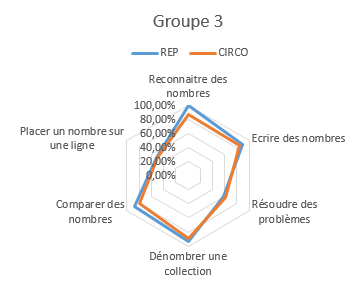 Des constats au début CP - Mathématiques
Des points forts



Des points à travailler
Reconnaître des nombres sous la dictée
Dénombrer une collection et l’associer à son écriture chiffrée
Comparer des nombres
Résoudre des problèmes
Placer des nombres sur une ligne
Regard sur les évaluations nationales –MI CP (REP de Bouillé-Loretz et A France)Français
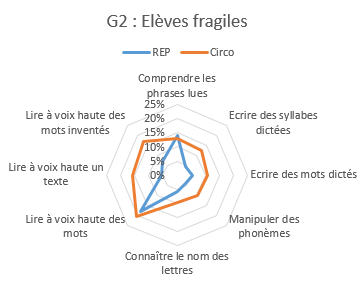 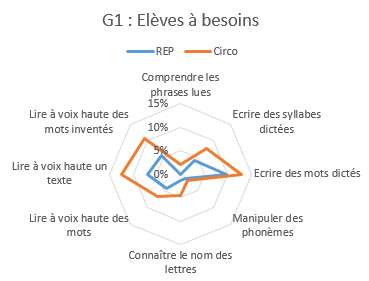 [Speaker Notes: Comprendre des phrases entendues
Comprendre des textes entendus]
Regard sur les évaluations nationales –MI CP (REP de Bouillé-Loretz et A France)Français
Des constats mi-CP - Français
Rappel constats début-CP :
Des points forts



Des points à travailler
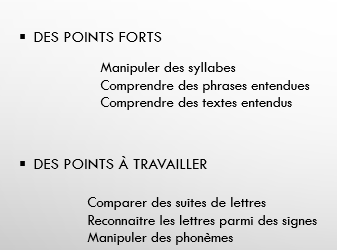 Ecrire des syllabes dictées
Manipuler des phonèmes
Connaître le nom des lettres
Comprendre des phrases lues
Ecrire des mots dictés
Lire à voix haute des mots
Regard sur les évaluations nationales –MI CP (REP de Bouillé-Loretz et A France)Mathématiques
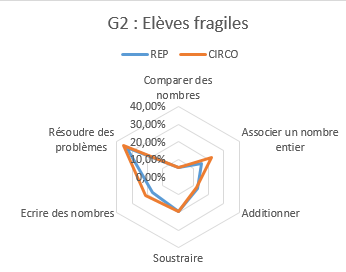 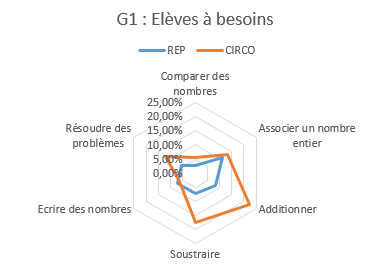 [Speaker Notes: Comprendre des phrases entendues
Comprendre des textes entendus]
Regard sur les évaluations nationales –MI CP (REP de Bouillé-Loretz et A France)Mathématiques
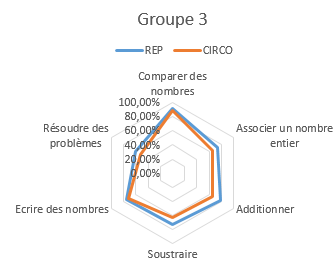 [Speaker Notes: Comprendre des phrases entendues
Comprendre des textes entendus]
Des constats mi-CP - Mathématiques
Rappel constats début-CP
Des points forts


Des points à travailler
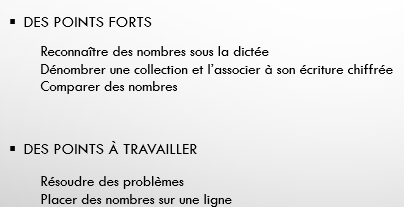 Comparer des nombres
Additionner
Résoudre des problèmes relevant des structures additives
Soustraire
Associer un nombre entier à une position sur une ligne numérique
Rappel : des ressources pour accompagner les évaluations
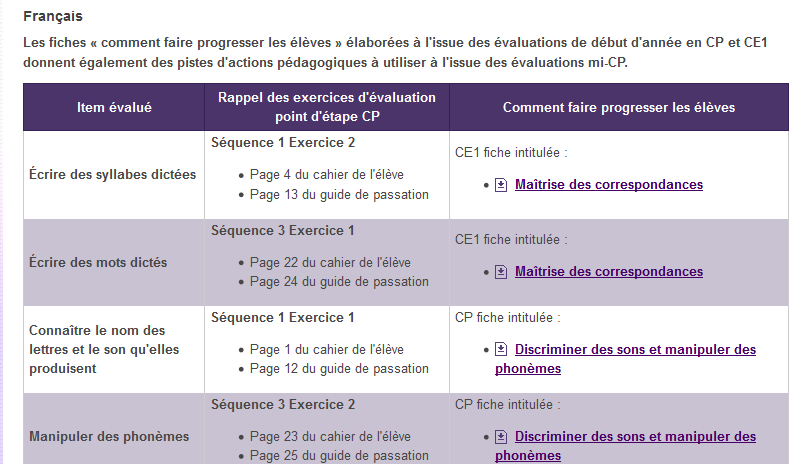 https://eduscol.education.fr/cid136874/comment-utiliser-les-evaluations-point-d-etape-cp-pour-faire-progresser-les-eleves.html
Questionnaire départemental
Des ressources
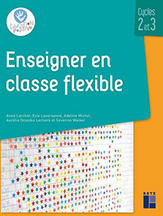 Enseigner en classe flexible
Un petit quizz
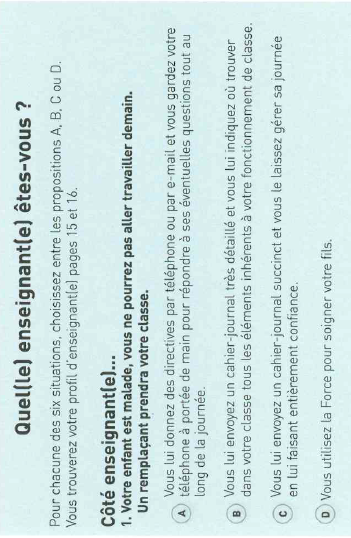 Quel est votre profil d’enseignant ?
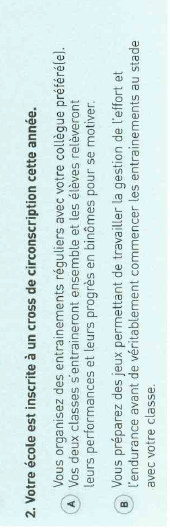 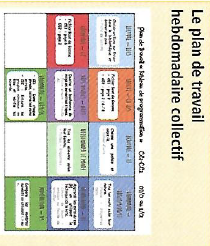 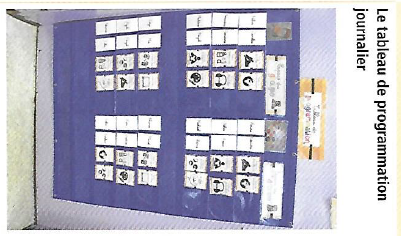 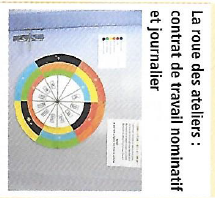 Suivre les progrès des élèves
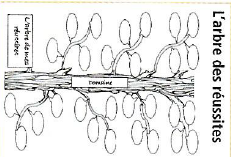 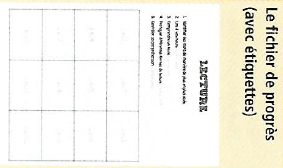 Suivre les progrès des élèves
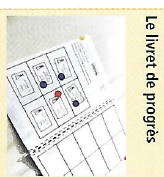 Pour faire du lien entre les classes…
Travail possible à la manière des MACLE d’Ouzoulias (module d’approfondissement des apprentissages en lecture et écriture)
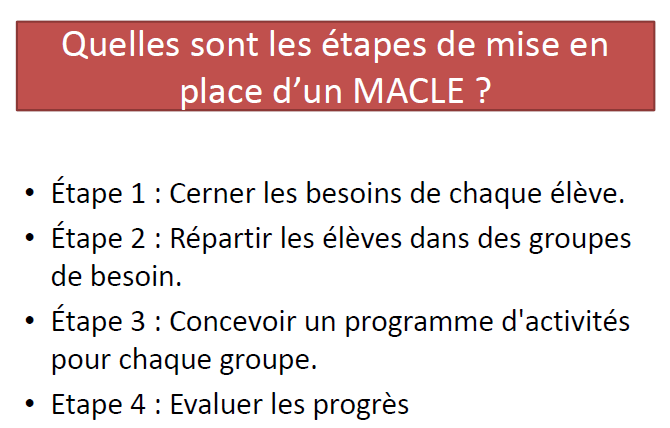 Pour faire du lien entre les classes…
Travail possible à la manière des MACLE d’Ouzoulias (module d’approfondissement des apprentissages en lecture et écriture)
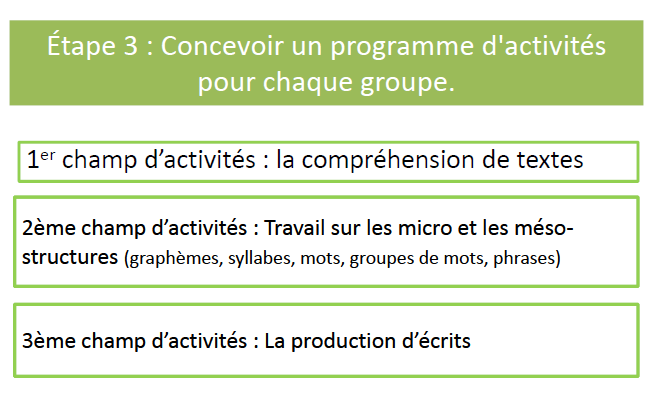 Pour faire du lien entre les classes…
Travail possible à la manière des MACLE d’Ouzoulias (module d’approfondissement des apprentissages en lecture et écriture)
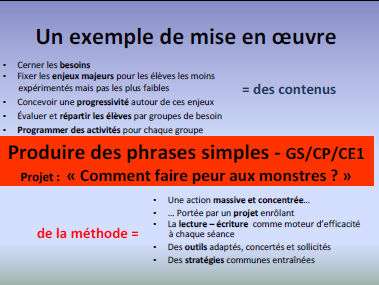 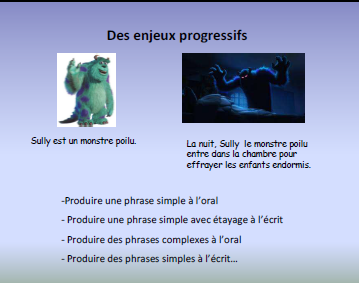 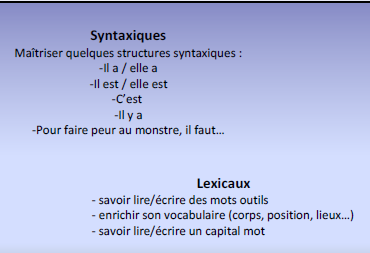 [Speaker Notes: Evoquer la possibilité de faire des Maclo en lien avec la GS en début d’année]
Travailler le projet de lecteur
Diaporama  - Académie de Paris
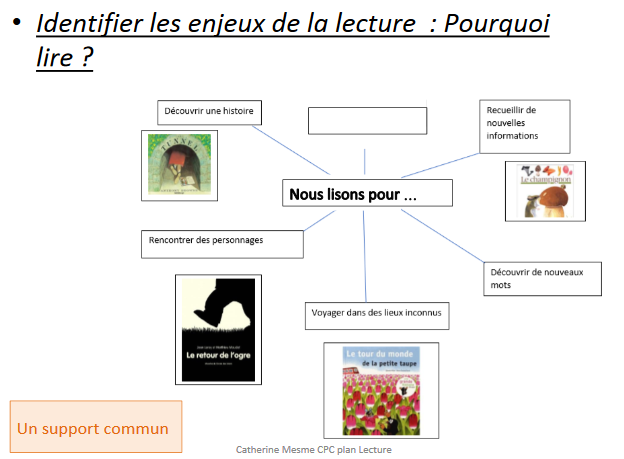 Des exploitations de lectures suivies au CP
Document de l’académie de Paris
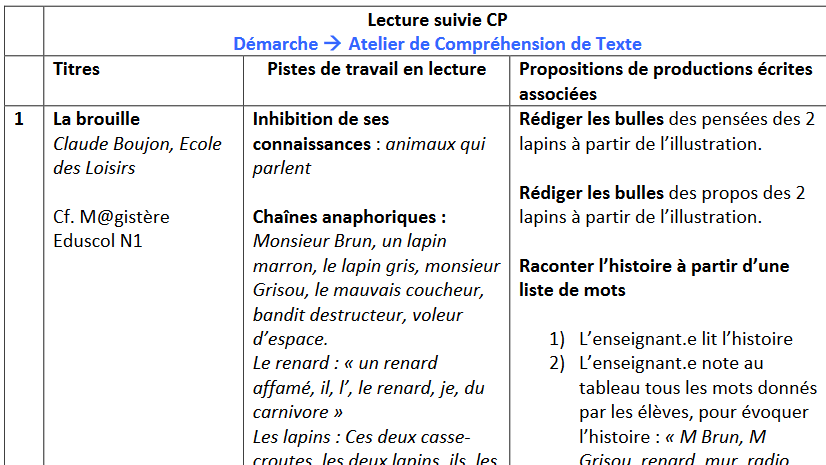 Travailler les compétences en mathématiques
http://blog.espe-bretagne.fr/ace/?page_id=1437
Estimateur cycle 2
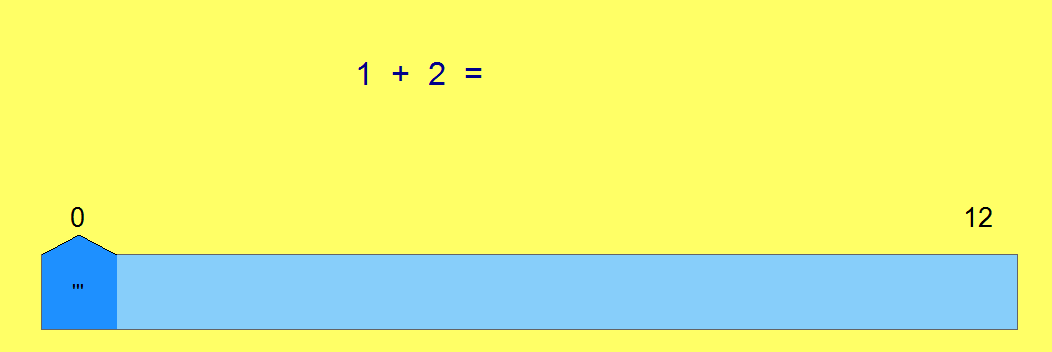 [Speaker Notes: Intéressant pour travailler l’estimation, proposition du journal du nombre]
Des ressources
Exemples proposées de maclé : https://www4.ac-nancy-metz.fr/ia54-circos/ienjarville/spip.php?rubrique108
Des ressources pour mettre en place des ateliers : 
http://www.adapt-rased.fr/lecture.htm
https://www.ac-paris.fr/portail/jcms/p1_1581822/plan-lecture-cp/ce1-2018-2019